Ampumakokeen verkkomaksaminen
Ennen maksutoimintojen käyttöä

Ampumakokeen vastaanottaja: 
- Tarkista, että Oma riista -mobiilisovellus on päivitetty ennen tilaisuuden alkua
Googlen play kauppa (Android), Applen Appstore (iOS)

Asiakas: 
- Tarkista, että Oma riista –mobiilisovellus on päivitetty
- Tarkista, että pankin maksusovellus tai mobiilimaksusovellus on päivitetty
Ampumakokeen verkkomaksaminen
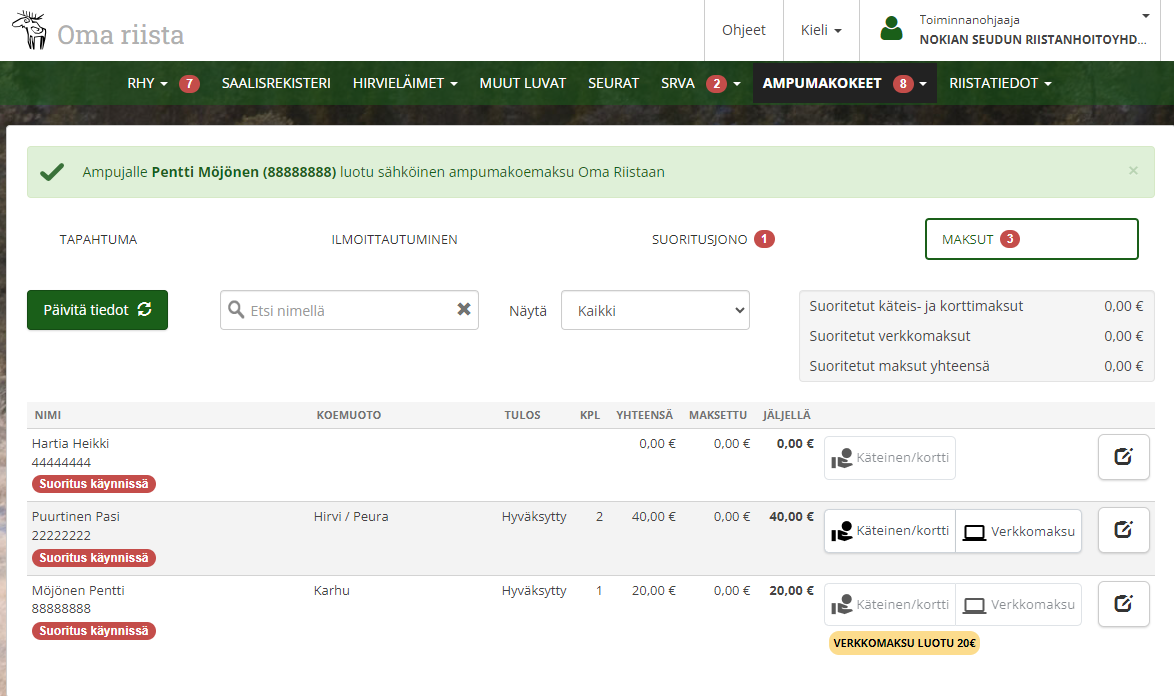 Luo asiakkaan verkkomaksu painamalla verkkomaksu-painiketta

Käteismaksu tai pankkikortin lukulaitteella suoritettu maksu kuitataan maksetuksi Käteinen/kortti painikkeella
Asiakkaan näkymä: omat tiedot -> ampumakoesuoritukset
Asiakas maksaa ampumakoesuorituksen oma riista maastosovelluksessa
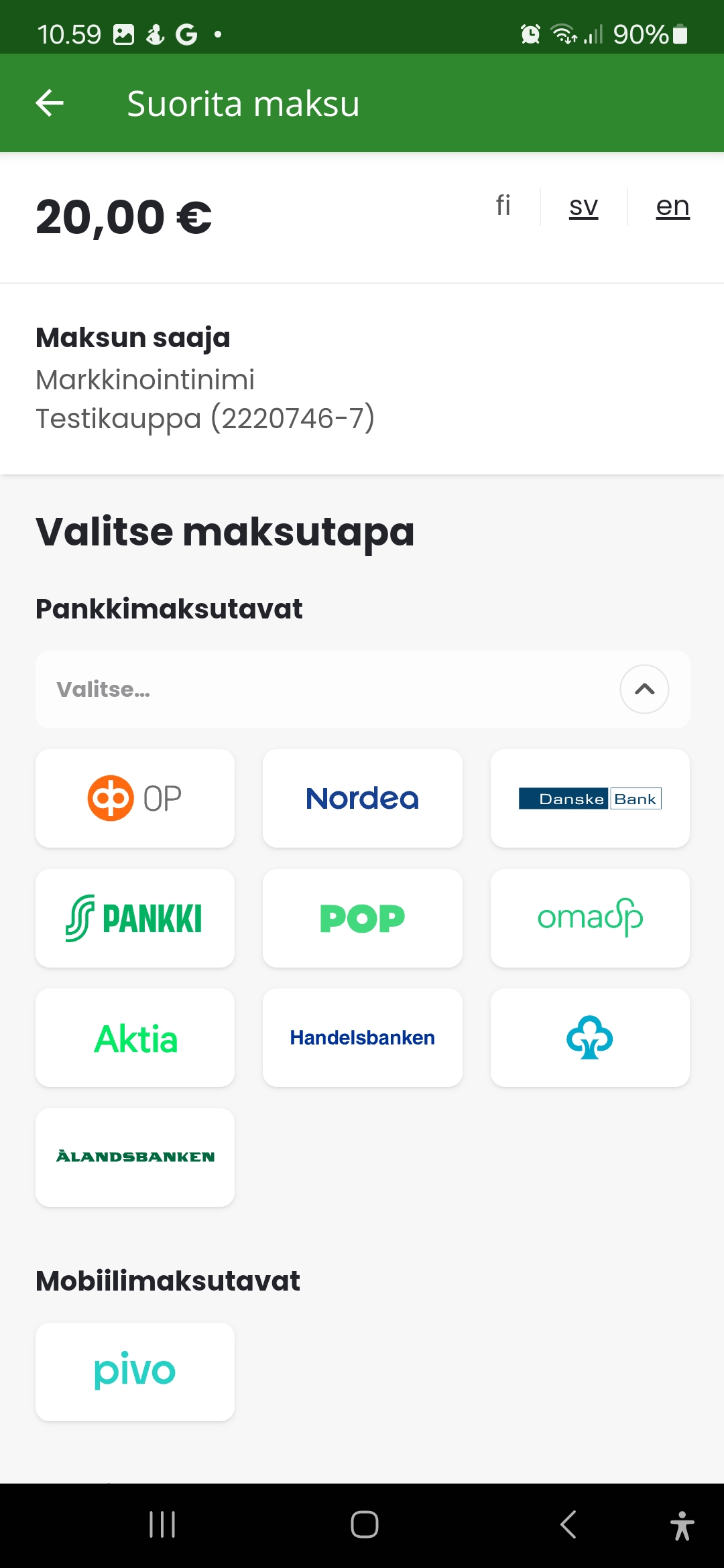 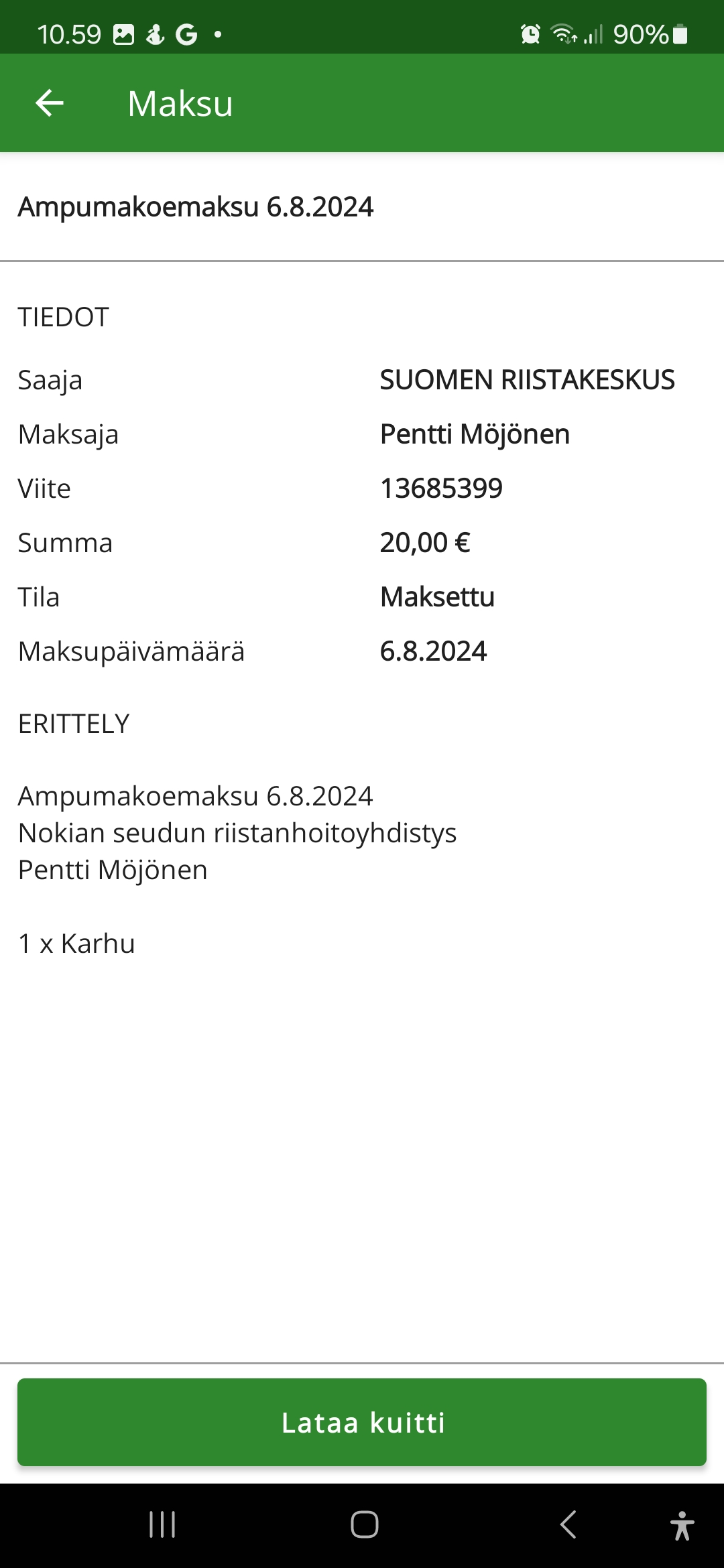 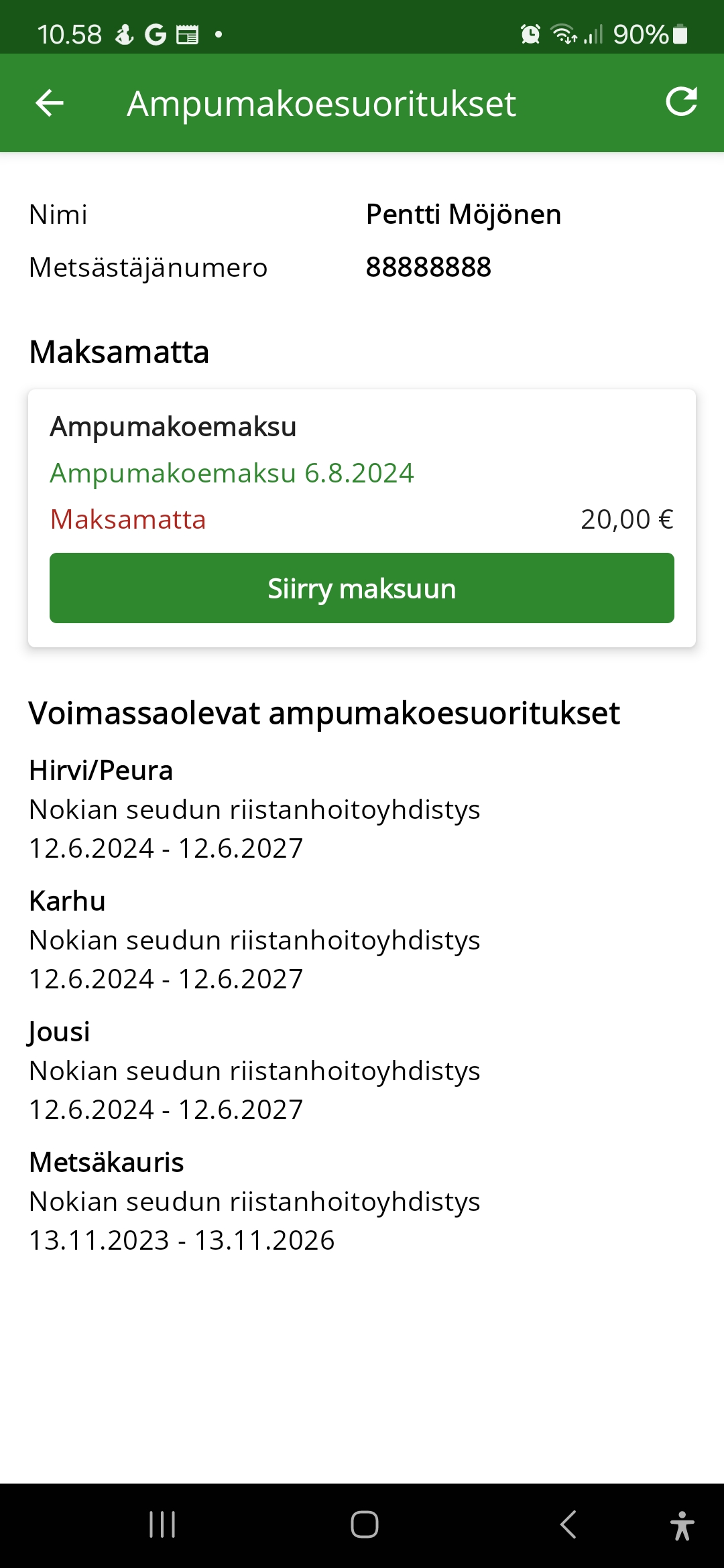 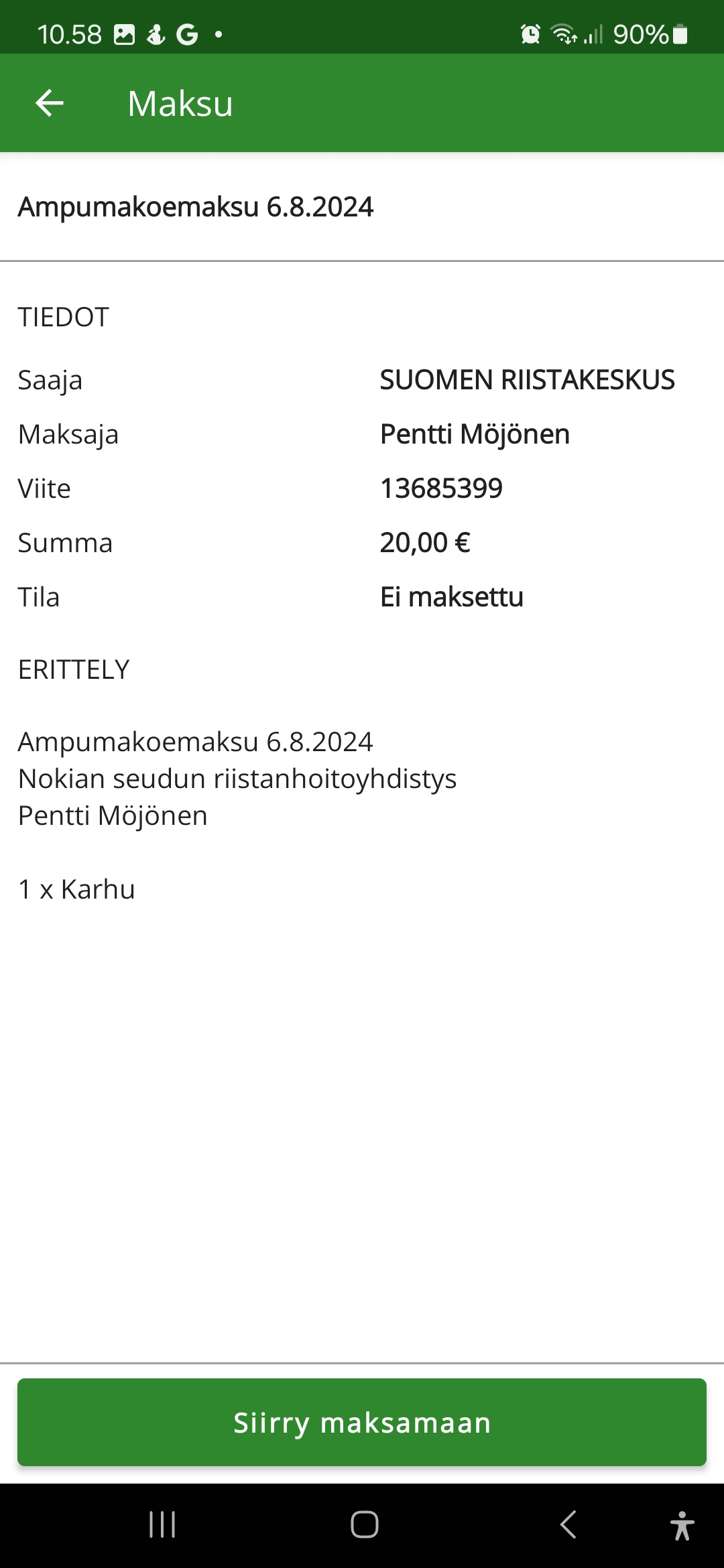 Ampumakokeen verkkomaksaminen
Asiakas voi maksaa myös oma riista verkkopalvelussa
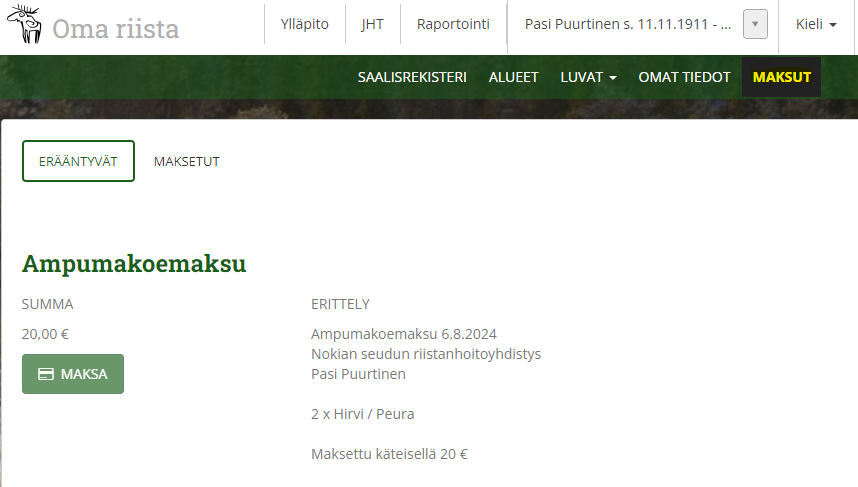 Ampumakokeen verkkomaksaminen
Kun asiakas on maksanut, tieto siirtyy ampumakokeen vastaanottajan näkymään
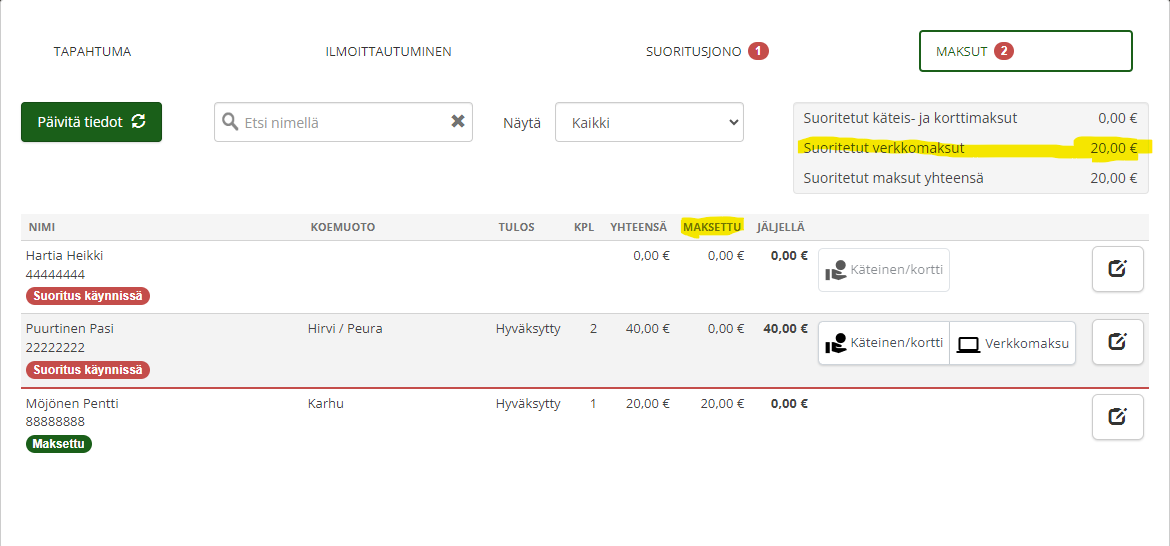 Maksun muokkausnäkymä
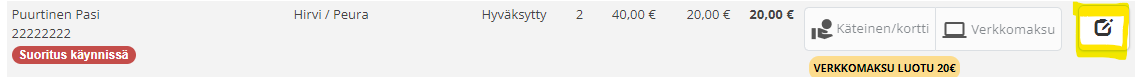 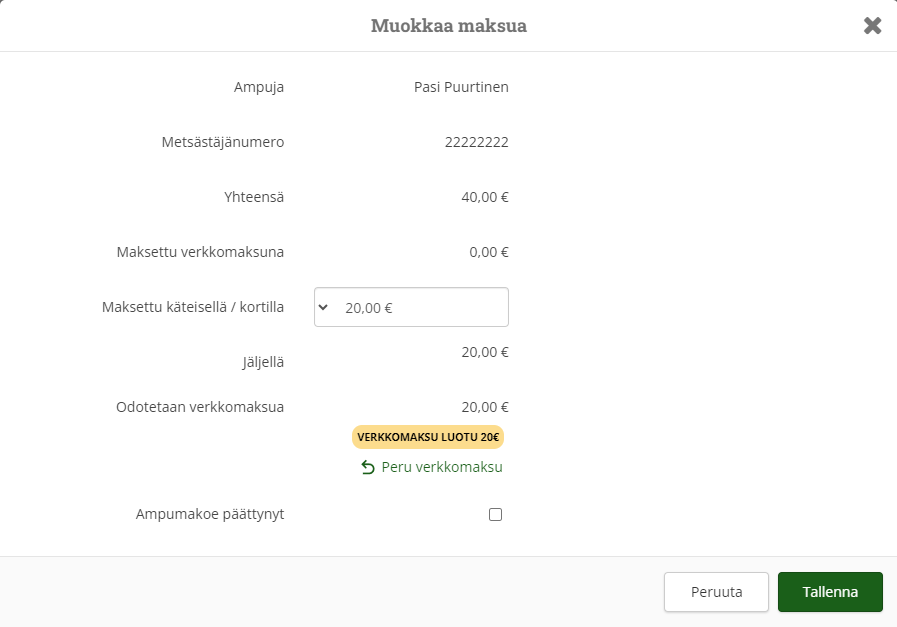 Voit muuttaa verkkomaksun suuruutta 20 euron summina, jos asiakas maksaa osan käteisenä

Voit perua verkkomaksun muokkaa painikkeen ruudulta
Ampumakokeen verkkomaksaminen
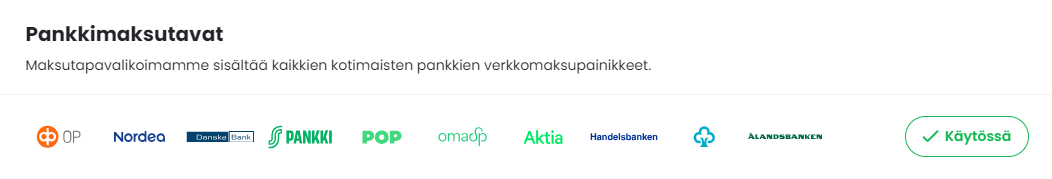 Mobiilimaksutavat
Luottokorttimaksutavat verkossa
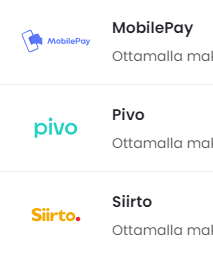 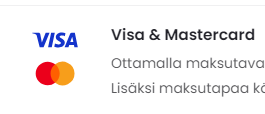 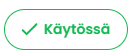 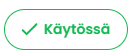 Ampumakokeen verkkomaksaminen
Riistakeskus tilittää verkkomaksut riistanhoitoyhdistykselle täysimääräisenä, 14 vuorokauden kuluessa tapahtuman sulkemisesta

Käteismaksut tilitetään edelleen rhy:n aiempien omien käytäntöjen mukaisesti

Toiminnallisuus ei tue pankkikorttien lukulaitteita. Rhy vastaa pankkikorttien lukulaitteiden hankinnasta ja käytöstä itsenäisesti. Riistakeskus ei edellytä pankkikorttien lukulaitteiden käyttämistä.

Mikäli rhy:llä on käytössä pankkikorttien lukulaitteita, maksusuoritukset rinnastetaan käteismaksuksi ”Käteinen/kortti” –painikkeella. 

Verkkomaksamiseen liittyvissä ongelmatapauksissa voi ottaa yhteyttä oma@riista.fi tai maksujen osalta maksut@riista.fi osoitteisiin